Tiergarten Berlin
Siegessäule
Brandenburger Tor
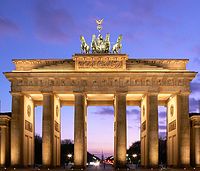 Reichstag
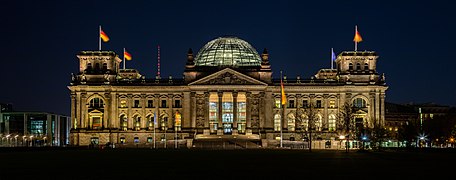 Holocaust-Mahnmal
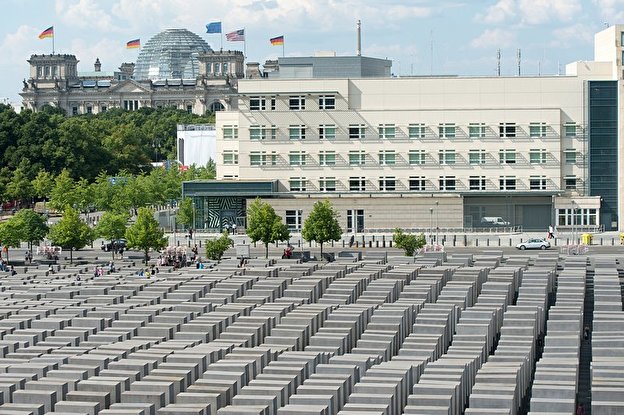 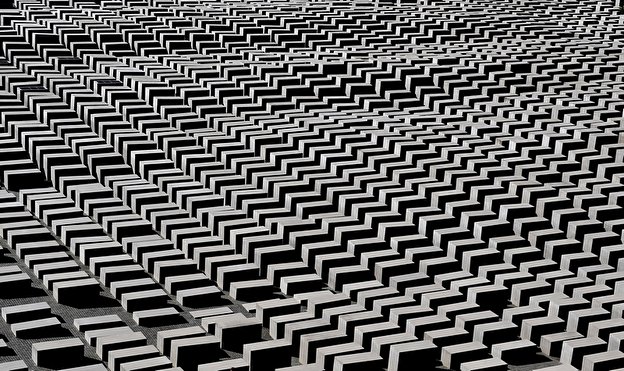 Rosa Luxemburg
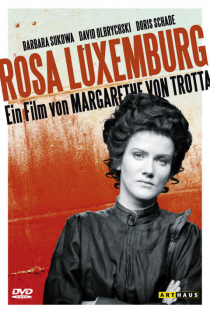 Checkpoint Charlie